Урок литературного слушания




.
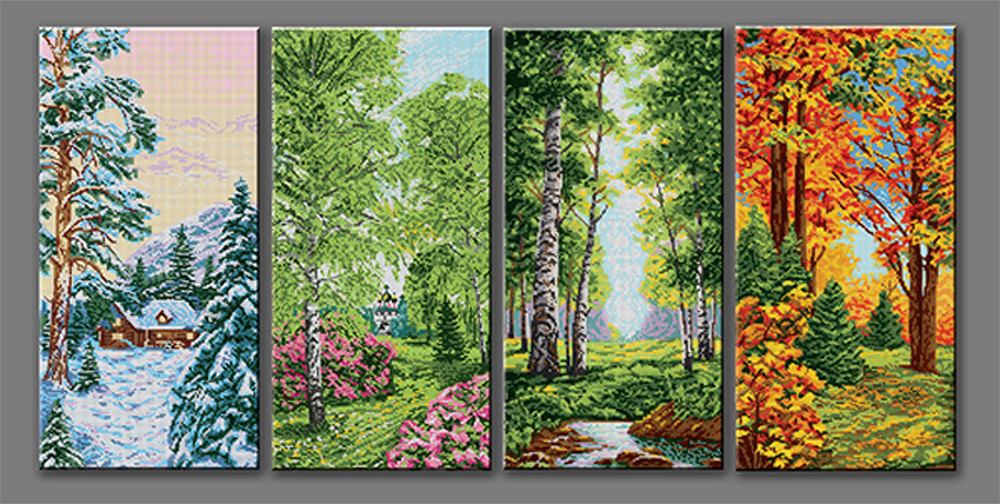 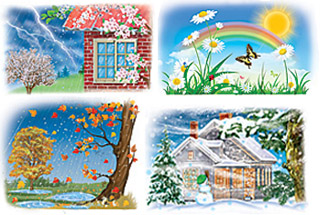 Жанры произведения
сказка
рассказ
стихотворение
пословица
?
загадка
?
Тема ( о ком или о чём говорится в произведении)
о Родине – красный;
о природе – зеленый;
о детях – жёлтый;
о животных – коричневый;
о волшебстве и приключениях – синий.
?
Трутнева
?
Трутнева







 Когда это бывает?
?
Трутнева







 Когда это бывает?
?
Спасибо за урок!



.